Z(nn)H(bb)  vs Z(nn)H(tt)misurare HH?
Produzione associata Z(W)H
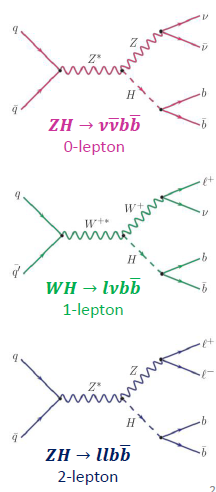 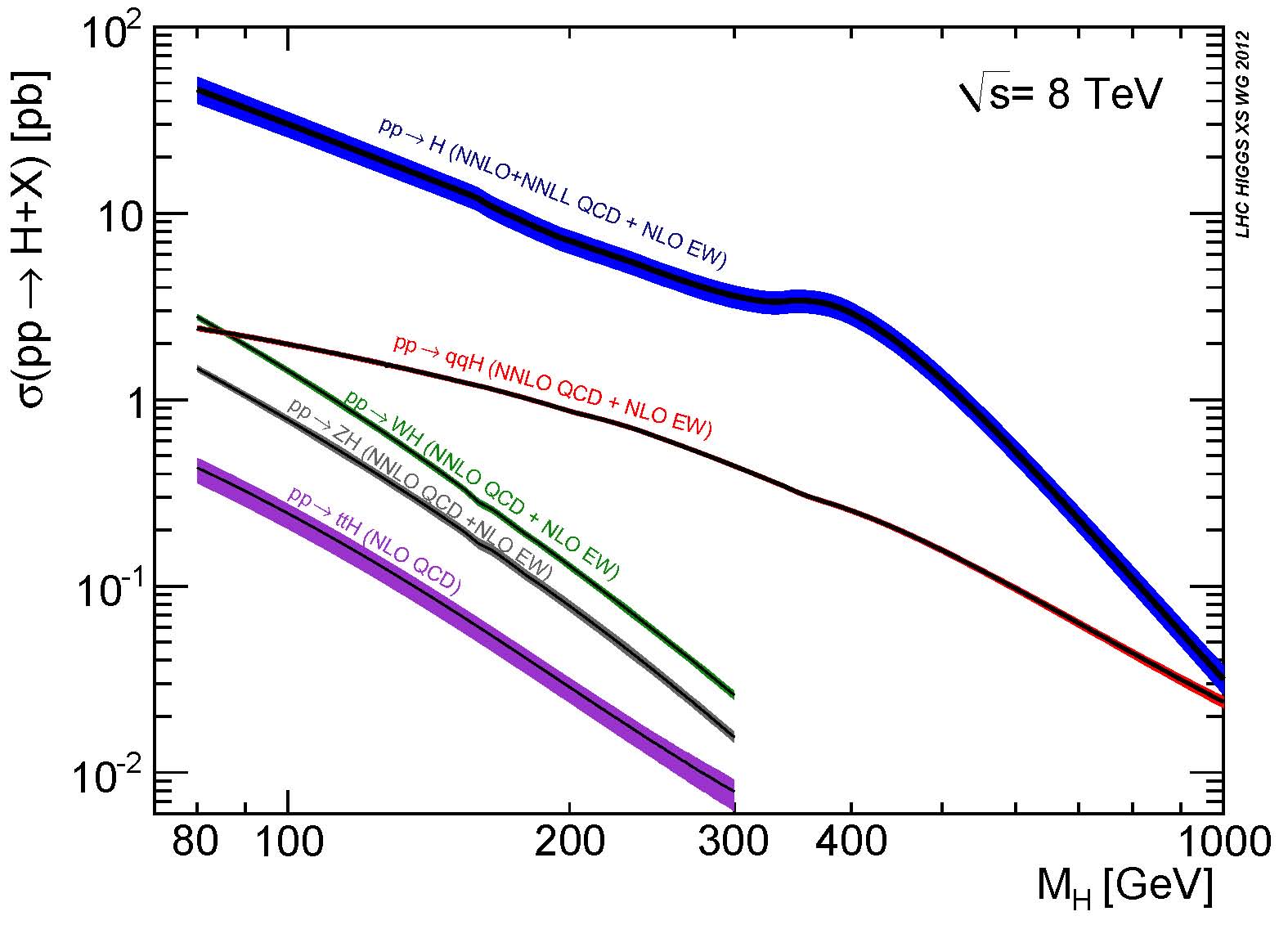 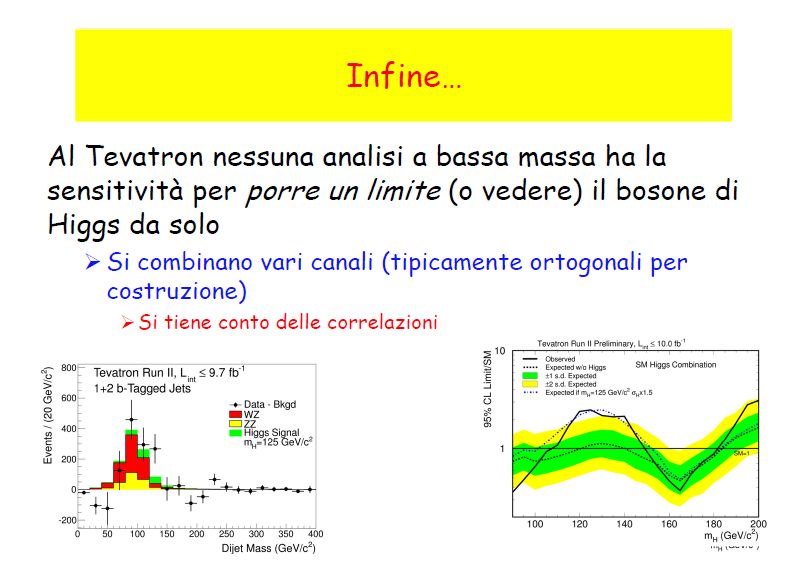 G. Chiarelli : fisica del Higgs 2013
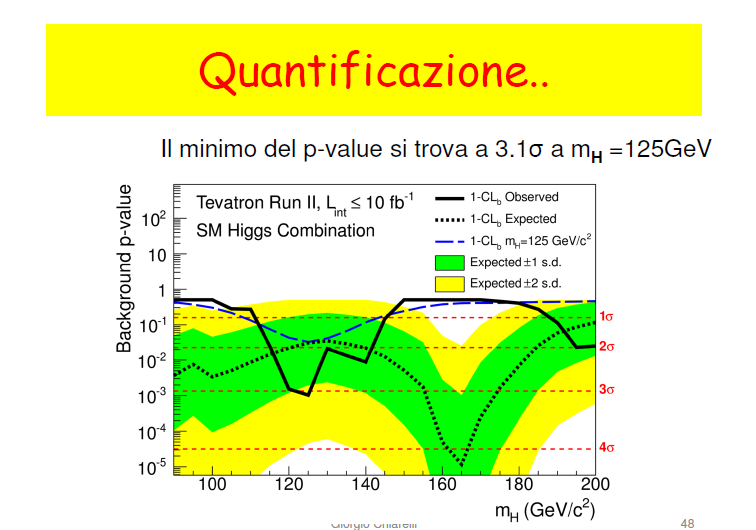 G. Chiarelli : fisica del Higgs 2013
ATLAS-CONF-2013-079Search for the bb decay of the Standard Model Higgs boson in associated     (W/Z)H production with the ATLAS detector
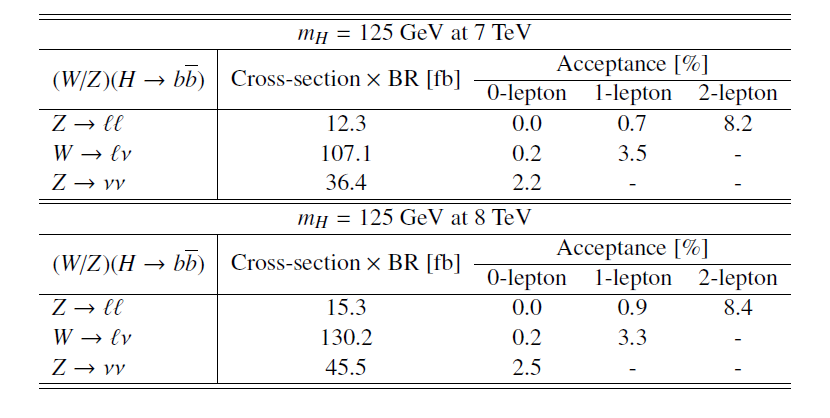 Accettanze O(≈ %)
0-lepton analysis
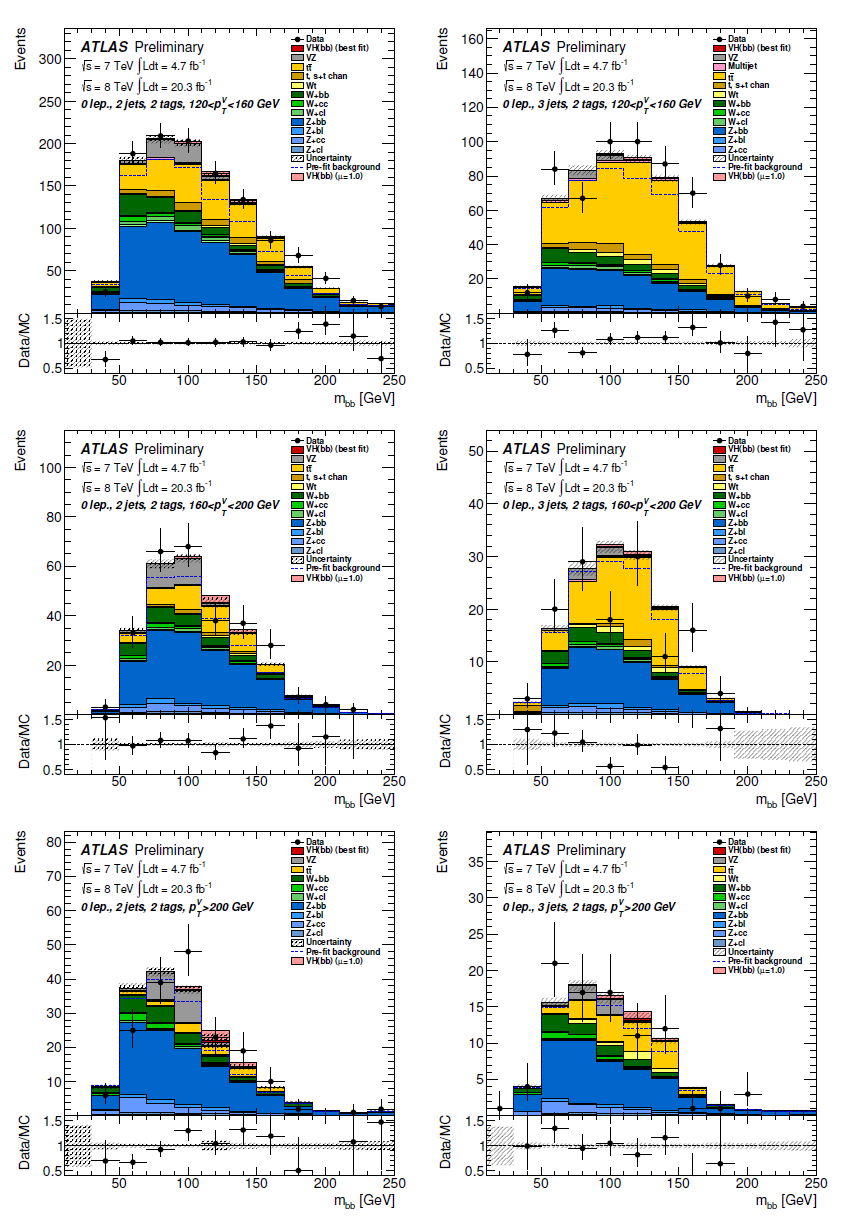 Fondo dominante Zbb irriducibile
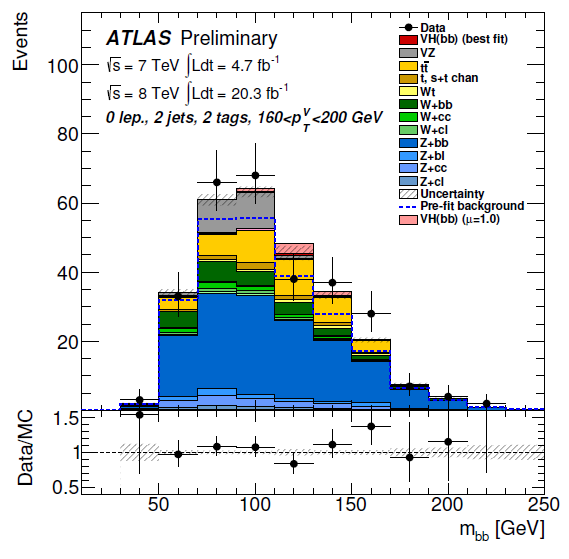 0,1,2-leptons analysisin 0-lepton attesi: 30, «misurati»: 5.4
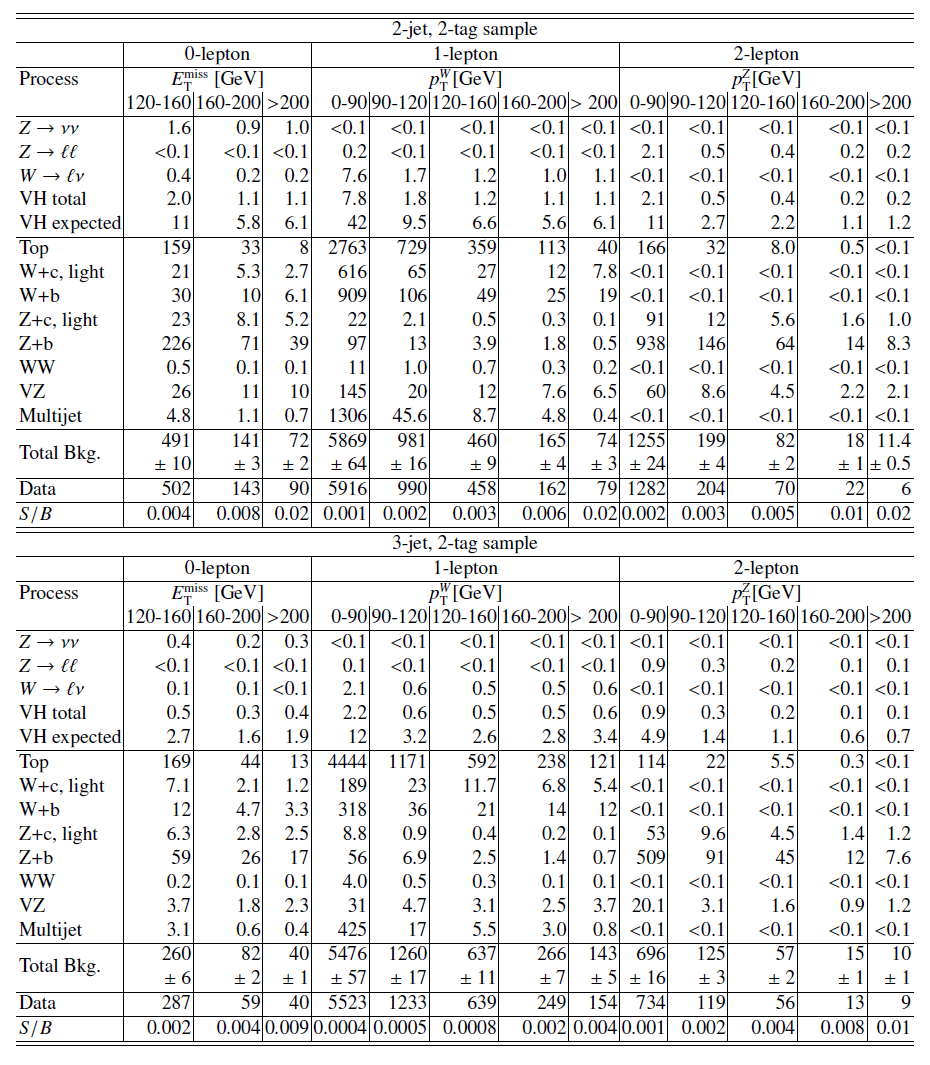 Check con (W/Z)Z
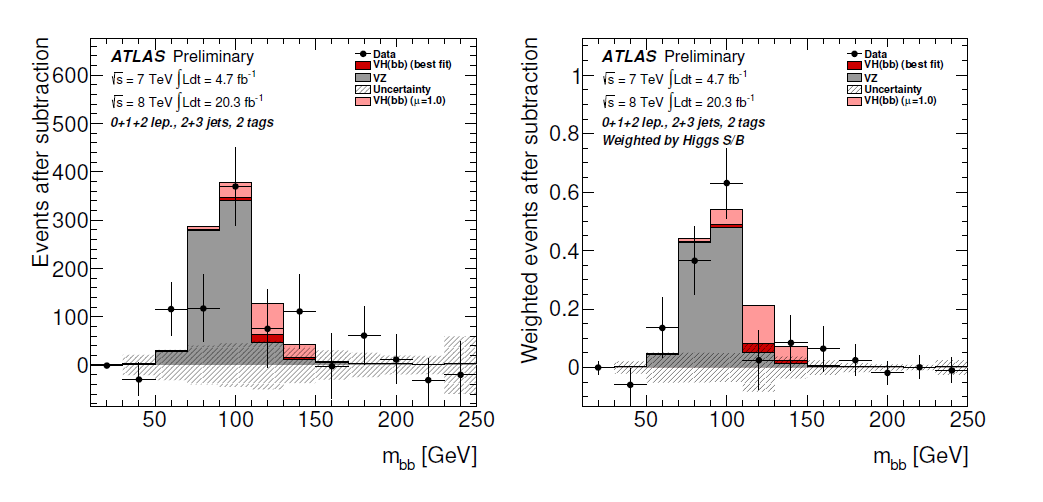 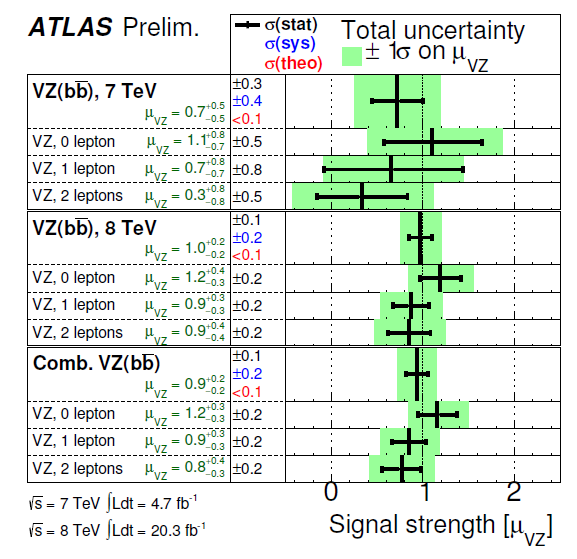 (W/Z)H strength
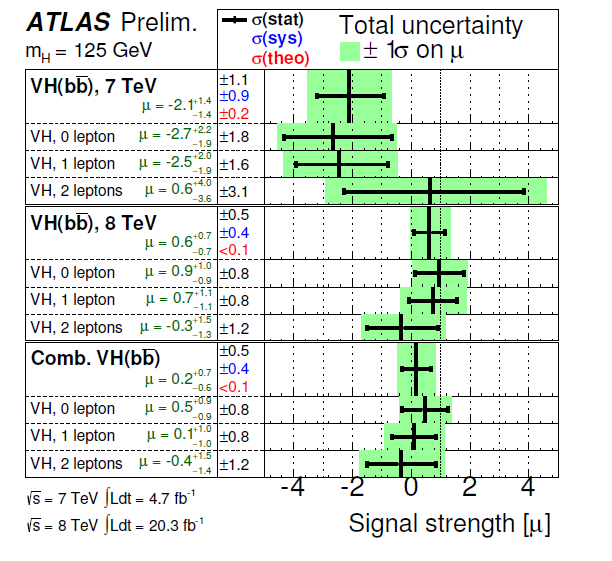 Esclusione Higgs
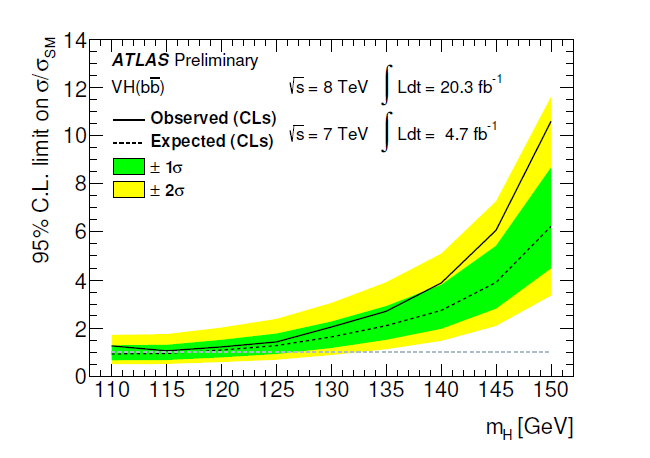 CMS: risultato OK con Higgs SM CMS PAS HIG-13-012
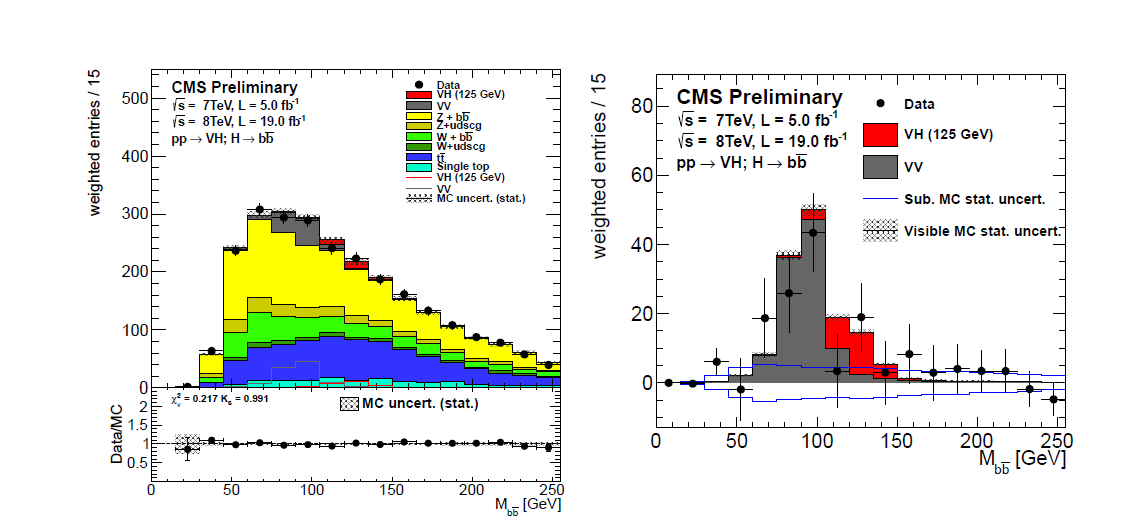 2.1 s evidence
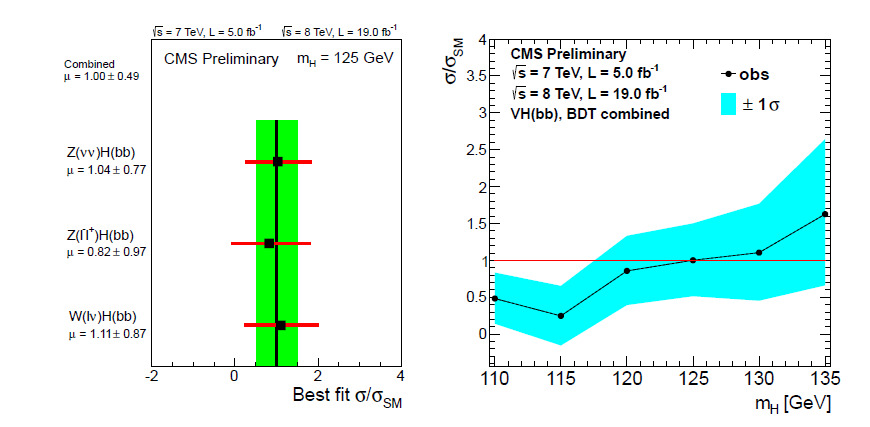 Altro possibile decadimento fermionico: tt (7%)
H->tau-tau invece di H->bb ?
(Z()H()) e’ 6 fb invece di 45 a 8 TeV
(Z()Z()) e’ 80 fb invece di 429 a 8 TeV
S/B≈0.1 (bb) ; S/B≈0.07 () 
Fondo irriducibile (QCD) Zbb assente nel tt

Efficienza (bb) ≈ 2% (0.5 da b-tag, 20% da           (trigger MET)
Efficienza () Trigger +ID migliore???
Ruolo di FTK per migliorare efficienza di trigger:
Soglia MET piu’ bassa e jets (b,tau)
Ulteriore problema per 
 vis + 
 vis + 
H
Z


E’ sufficiente la massa invariante visibile  ?
Per ricostruire la cinematica del tau ci vuole il
:Collinear approximation : «MMC»
Canale piu’ favorevole: W(l)H()?
Stati finali HH
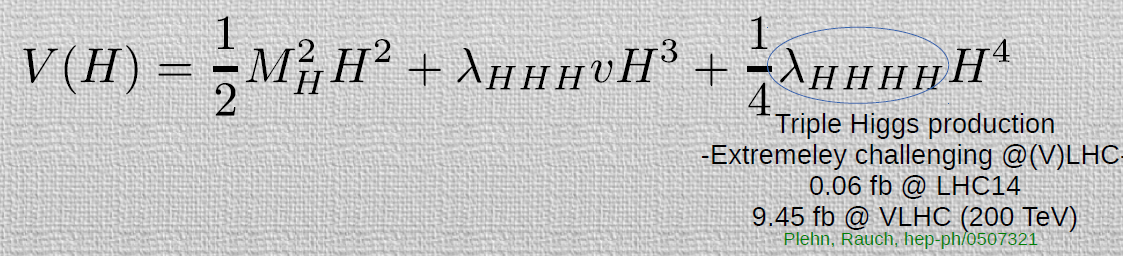 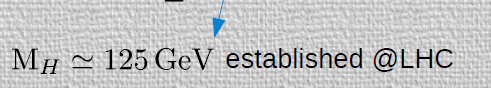 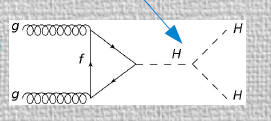 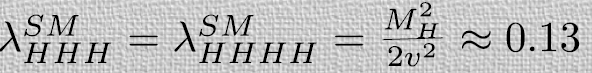 Misuriamo il self coupling l
nell’accoppiamento trilineare:
deviazioni da SM: nuova fisica
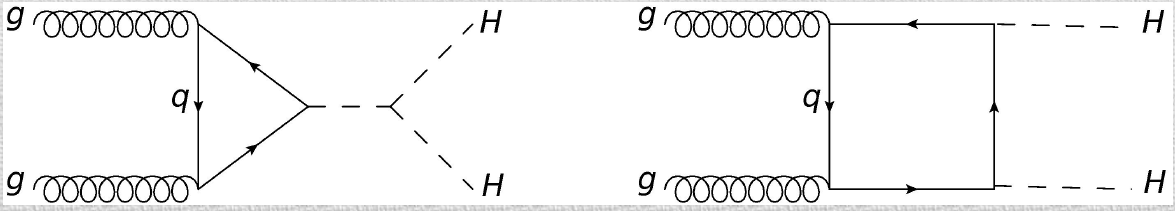 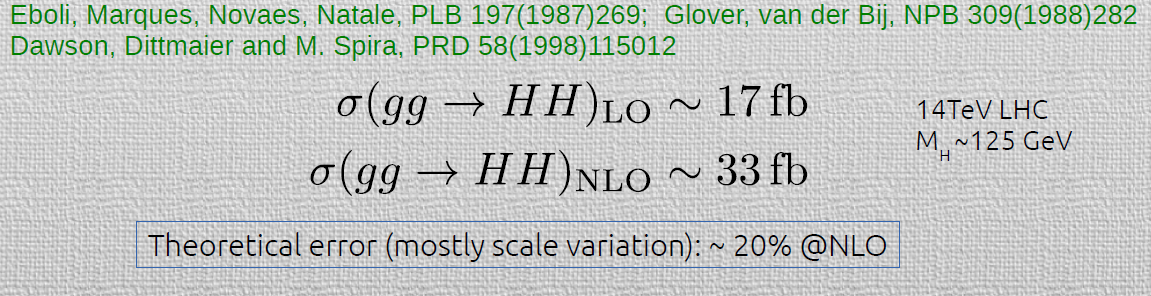 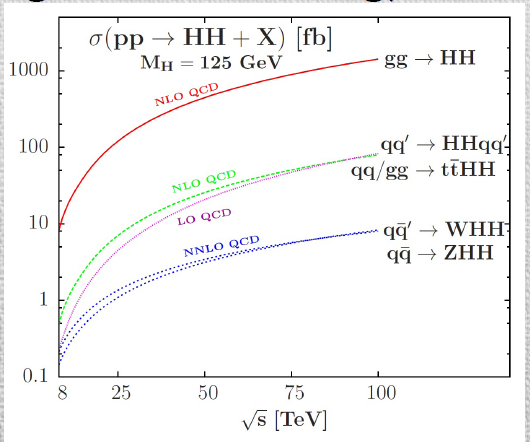 Stati finali HH
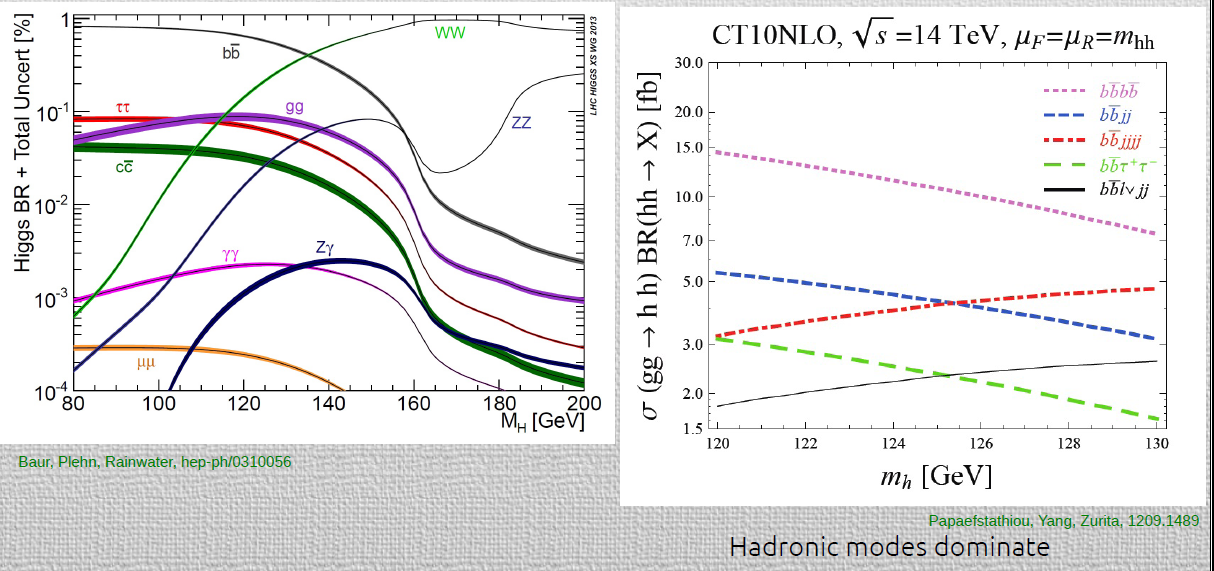 Rapporto di sezioni d’urto per ridurre le sistematiche
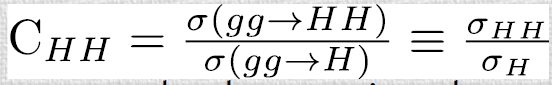 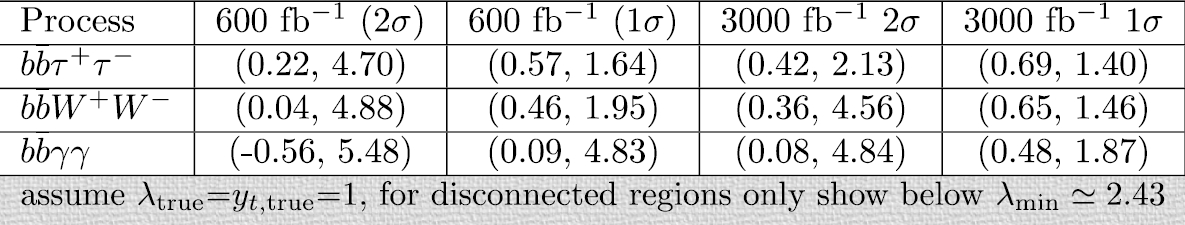 Combinando i vari canali a 3000 fb-1 
circa (+30-20)% precisione su l
Prime analisi in ATLAS(Danilo Enoque Ferreira de Lima, Cristina Oropeza Barrera)
HH → bbττ:   B.R. = 0.57 × 0.06 ≈ 0.04
lepton-hadron decay of the ττ system
ttbar background only;
Altri fondi: Zbb, ZZ,…
Analisi Cut and Count
Objects selection 
2 objets with pT > 60 GeV and |η| < 2.5
⇒ defined as jet with B-hadron within  0.4
1 electron (muon) with pT > 25 GeV and |η| < 2.5 (2.4)
⇒ for electrons crack region (1.37 < |η| < 1.52) excluded
1 hadronic tau with pT > 20 GeV and |η| < 2.5

bb System
ΔRbb < 1.7 ; 100 GeV < mbb < 140 GeV ; bb pT > 170 GeV

ττ System
mT2 > 200 GeV ; ΔRlep,τ < 1.8 ; ΣΔϕ < 2.0 ; lepτ pT > 240 GeV
Esempi di distribuzioni per la selezione
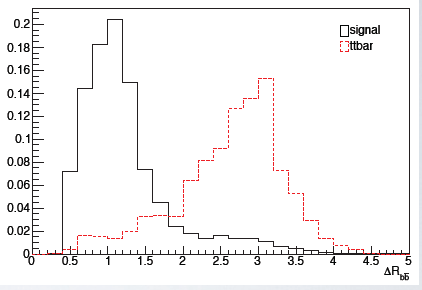 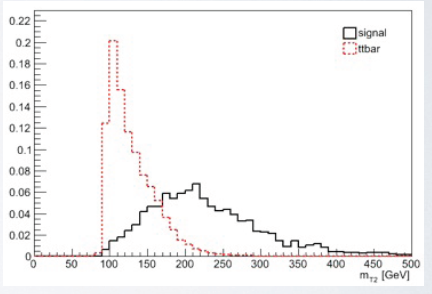 Cut flow
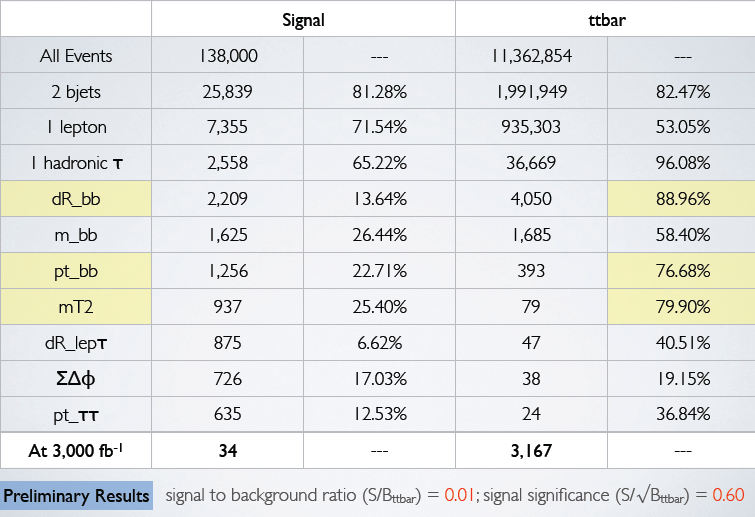 NO taglio su m(bb), m(tt)
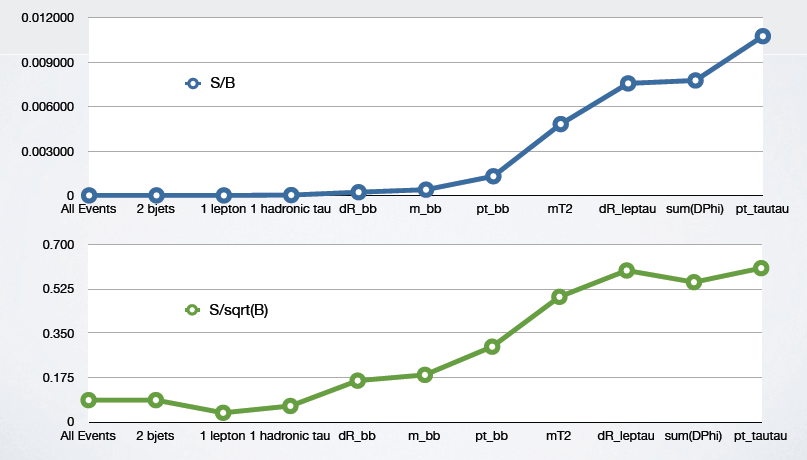 Analisi MVA
Fisher discriminant: 
Nello spazio dei parametri si cerca una direzione che massimizza  la separazione delle distribuzioni eventi segnale-eventi fondo.
Tagli preliminari:
    Almeno 2 jet b
    un solo leptone
    almeno 1 tau adronico
Variabili per il discriminante Fisher
Variabili da utilizzare nel Fisher Discriminant:
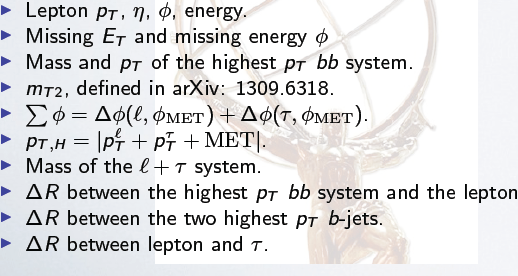 Risultato promettente…
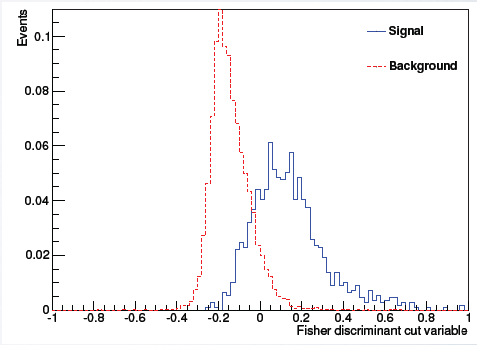 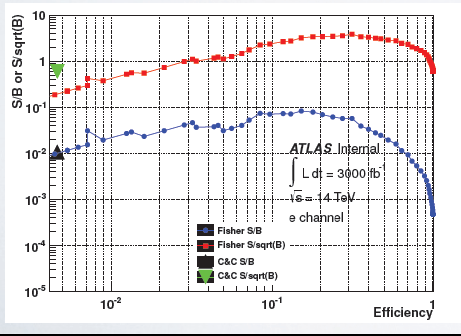 Possibile raggiungere S/B≈10% e S/B ≈3-4…
Tensione in MSSM per h (125): NMSSM?
Singlet (SU(2)xU(1)) superfield S coupled  (lS) to Higgs superfields Hu Hd  (Yukawa : lS S Hu Hd
3 higgs neutri CP+ (+ 2 CP -), h1 (quello misurato) h3  (H in MSSM)
      Matrice di mixing tra i 3 higgs scalari CP+







Singlet  decoupled:  mh2 >>mh1  , mh3 (simile al MSSM)
H decoupled mh3 >>mh1  , mh32
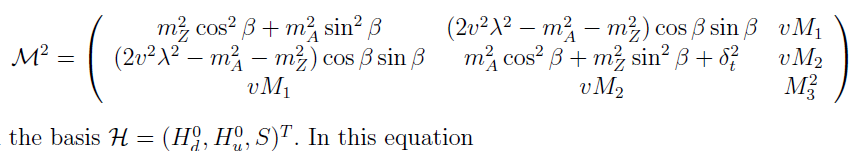 H-decoupled il piu’ interessante
s(h2)
BR(h2->h1h1)
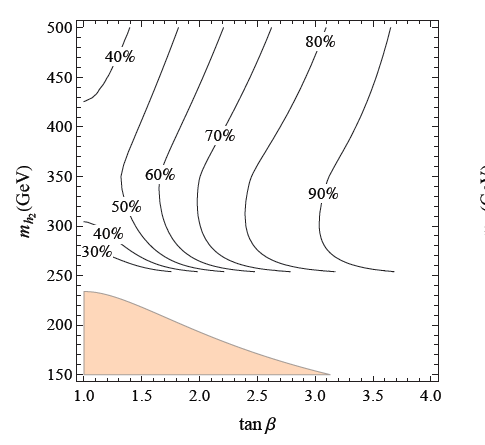 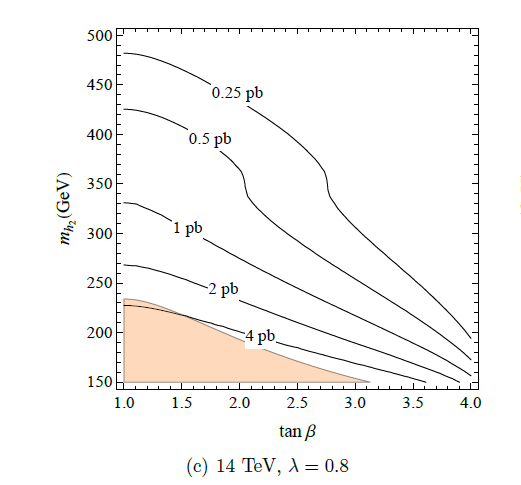 Larghezza h2~0.5-10GeV
h1triple coupling
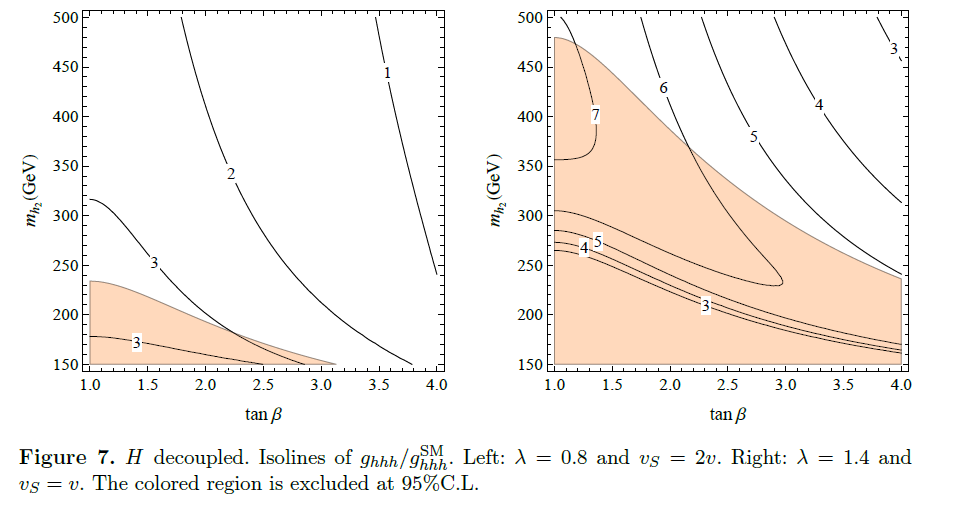 Che cosa ci aspetta?
Nel run 2015-2021(300 fb-1) 
    particelle supersimmetriche ? (sensibilità  2 TeV?)
    accoppiamenti hhh (SM) difficile
    accoppiamenti hVV hff (precisione 20%)
    nuovi Higgs (MSSM) o NMSSM: possibile (sperabile)

. Run 2023-?  (3000 fb-1) accoppiamento hhh,
  misure di precisione hVV  hff ( ~ %)